《阳光三叠》
主讲教师：丁琪
送元二使安西（渭城曲）
渭城朝雨浥轻尘，

   客舍青青柳色新。

      劝君更尽一杯酒，

        西出阳关无故人。
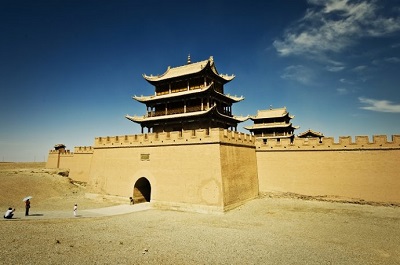 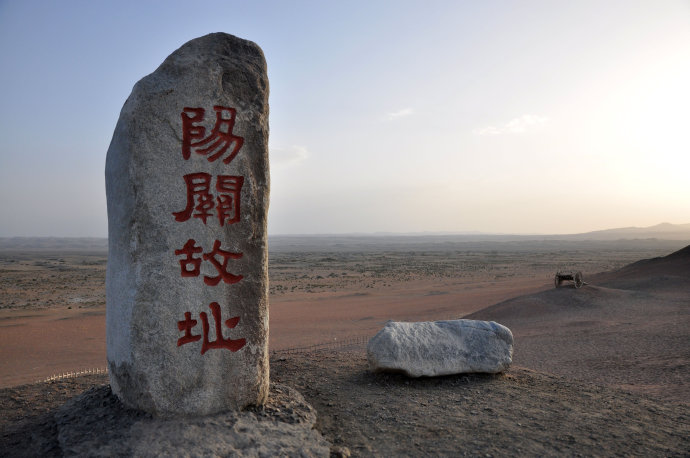 王摩诘作。唐人送別，每唱此曲，其法先唱七言，次除上二字唱五言，又除上四字唱三言，一步急一步，故云三叠也。——《希韶阁琴瑟合谱》
《琴学初津》:
初迭
清和节当春，渭城朝雨浥轻麈，客舍青青柳色新。劝君更尽一杯酒，西出阳关无故人。霜夜与霜晨，遄行遄行，长途越度闗津。惆怅役此身，歴苦辛，歴苦辛，歴歴苦辛，宜自珍，宜自珍。

二迭
渭城朝雨浥轻尘，客舍青青柳色新。劝君更尽一杯，西出阳关无故人。依依顾恋不忍离，涙滴沾巾。无复相辅仁。感懐，感懐，思君十二时辰。谁相因，谁相因，谁可相因。日驰神。

三迭
渭城朝雨浥轻尘，客舍青青柳色新。劝君更尽一杯酒，西出阳关无故人。芳艸遍如茵，旨酒旨酒，未饮心已先醇。载驰骃，载驰骃，何日言旋轩辚。能酌几多巡。千巡有尽，寸衷难泯。无穷的伤感，楚天湘水隔逺津，期早托鸿鳞。尺素申，尺素申，尺素频申，如相亲，如相亲。

尾泛
噫，从今一别，两地相思入梦频，闻雁来宾。
《真传正宗琴谱》:
第壹段 对景增悲
长亭柳依依，渭城朝雨浥轻麈，客舍青青柳色新。劝君更尽一杯酒，西出阳关无故人。长亭柳依依，伤怀伤怀，祖道送我故人，相别十里亭。情冣深，情冣深，情意冣深，不忍分，不忍分。

第贰段 擎樽话别
渭城朝雨浥轻尘，客舍青青柳色新。劝君更尽一杯酒，西出阳关无故人。担头行李，沙头酒樽，携酒在长亭。咫尺千里，未飮心已先醉，此恨有谁知。哀可怜，哀可怜，哀哀可怜，不忍离，不忍离。

第叁段 祖道难分
渭城朝雨浥轻尘，客舍青青柳色新。劝君更尽一杯酒，西出阳关无故人。堪嗟商与参，怨寄丝桐，对景那禁伤情。聁征旌，聁征旌，未审何日归程。对酌此香醪，香醪有限，此恨无穷无穷。伤怀，楚天湘水隔渊星，早早托鳞鸿。情最殷，情最殷，情意最殷，奚忍分，奚忍分。

尾
从今别后，两地相思万种，有谁吿陈。
琴曲赏析
琴曲赏析
分析两首琴曲风格
、
古琴(7弦)与古筝(21弦),不再傻傻分不清楚
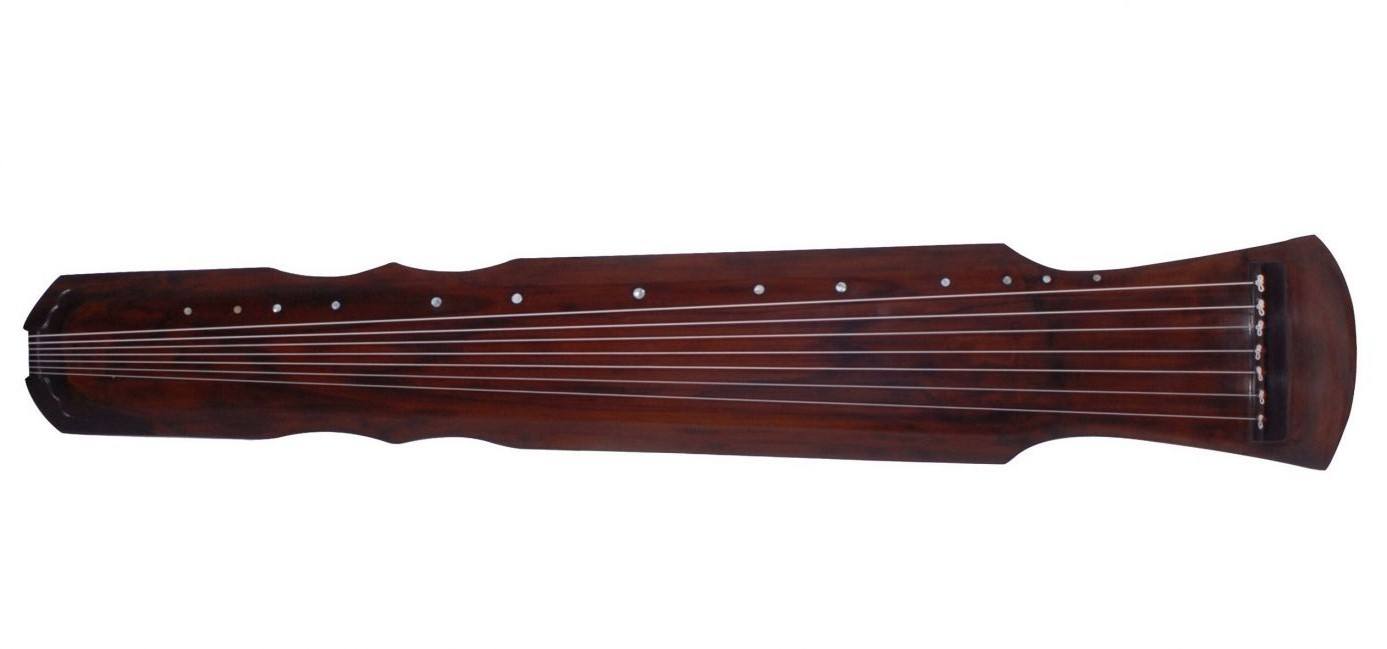 许巍《世外桃源》的前奏与酒狂
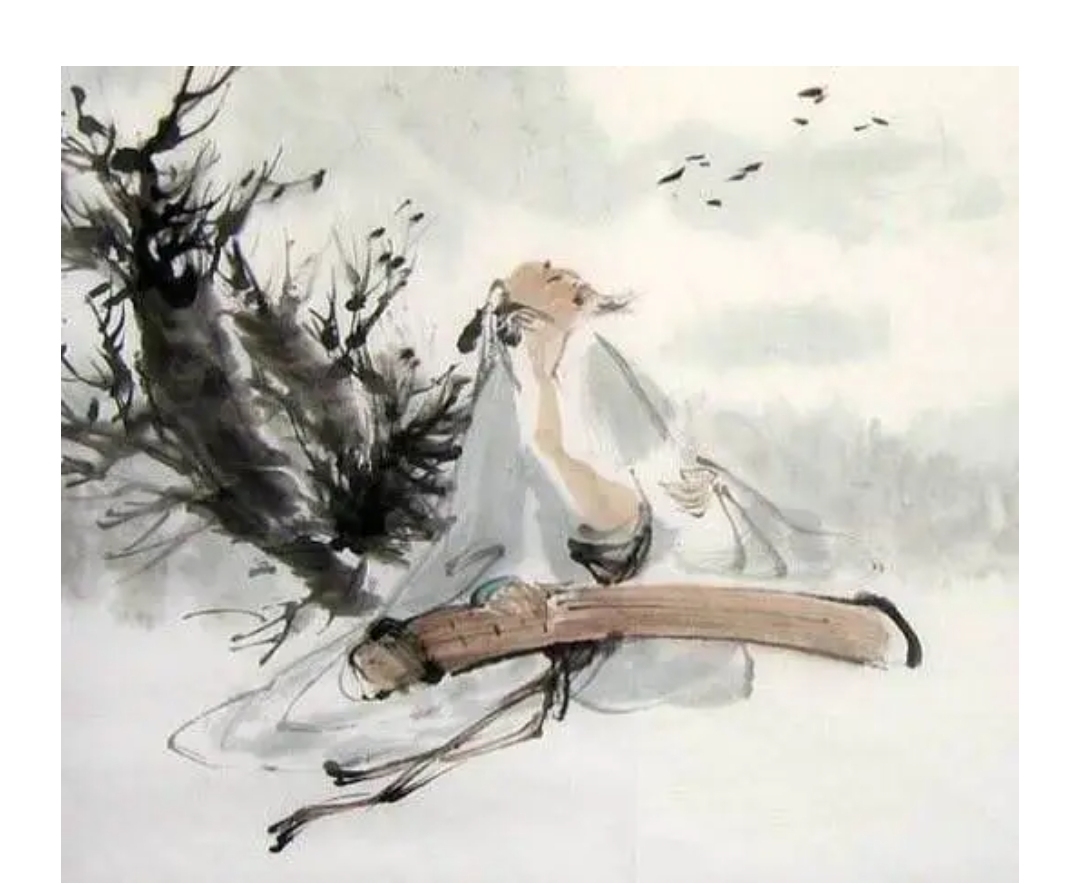